Summer InternshipWith theDNR
By: Levi Eggermont
Based in Grand Rapids, MN
Forest Inventory  and Analysisoperated by USDA Forest Service &DNR
FIA has been in operation under various names (Forest Survey, Forest Inventory and Analysis) for some 70 years.  They cover forests on all forest lands within the US. It was first in 1897created under President McKinley. 
The program projects how forests are likely to appear 10 to 50 years from now.
FIA continued
FIA reports on the status and trends in forest area and location; in the species, size, and health of trees; in total tree growth, mortality, and removals by harvest.
Phase Three
Phase 3 consists of a subset of the phase two plots (approximately 1 every 96,000 acres) which are visited during the growing season in order to collect an extended suite of ecological data including full vegetation inventory, tree and crown condition, soil data, lichen diversity, coarse woody debris, and ozone damage.
Plots and subplots
Plots continued
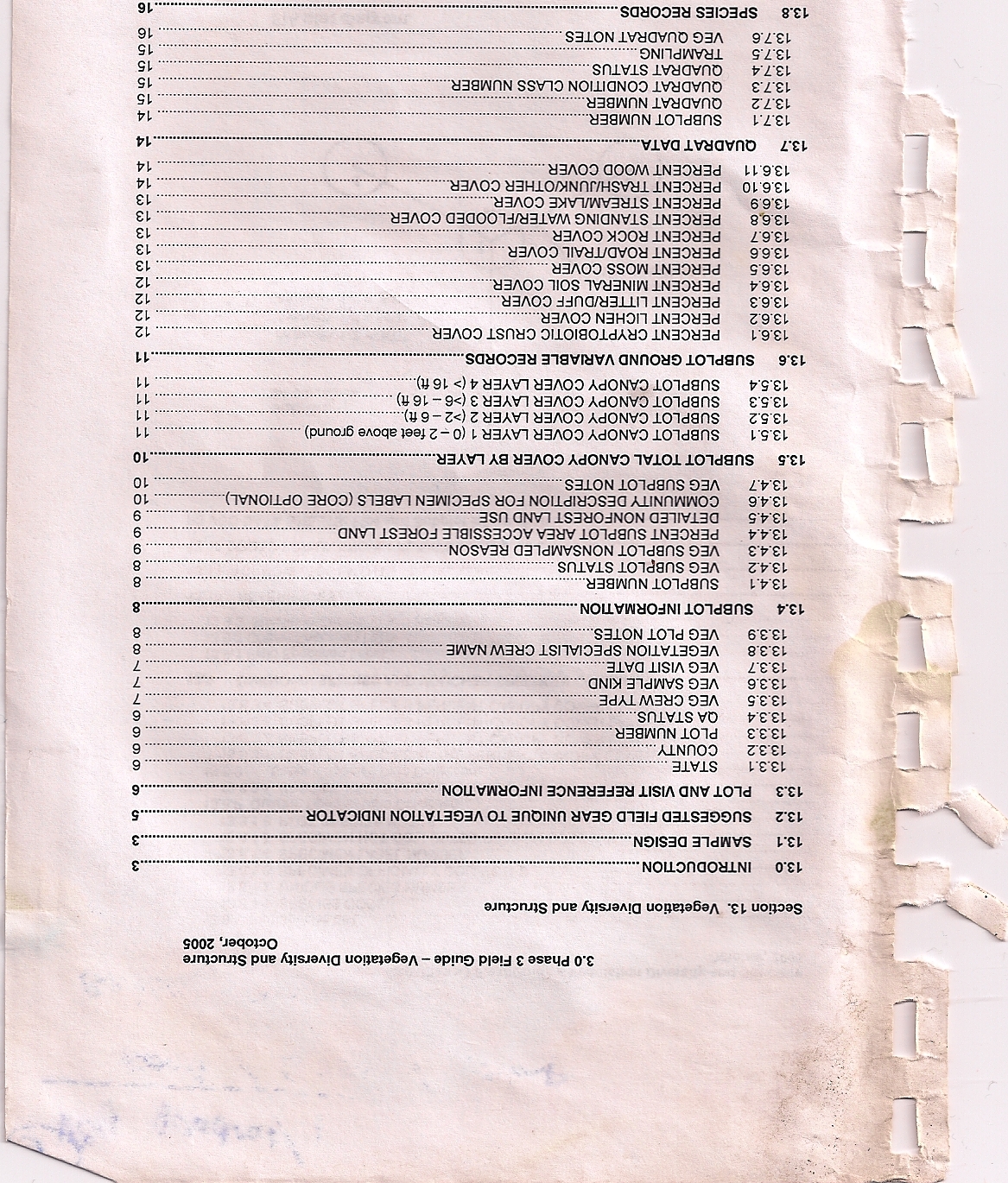 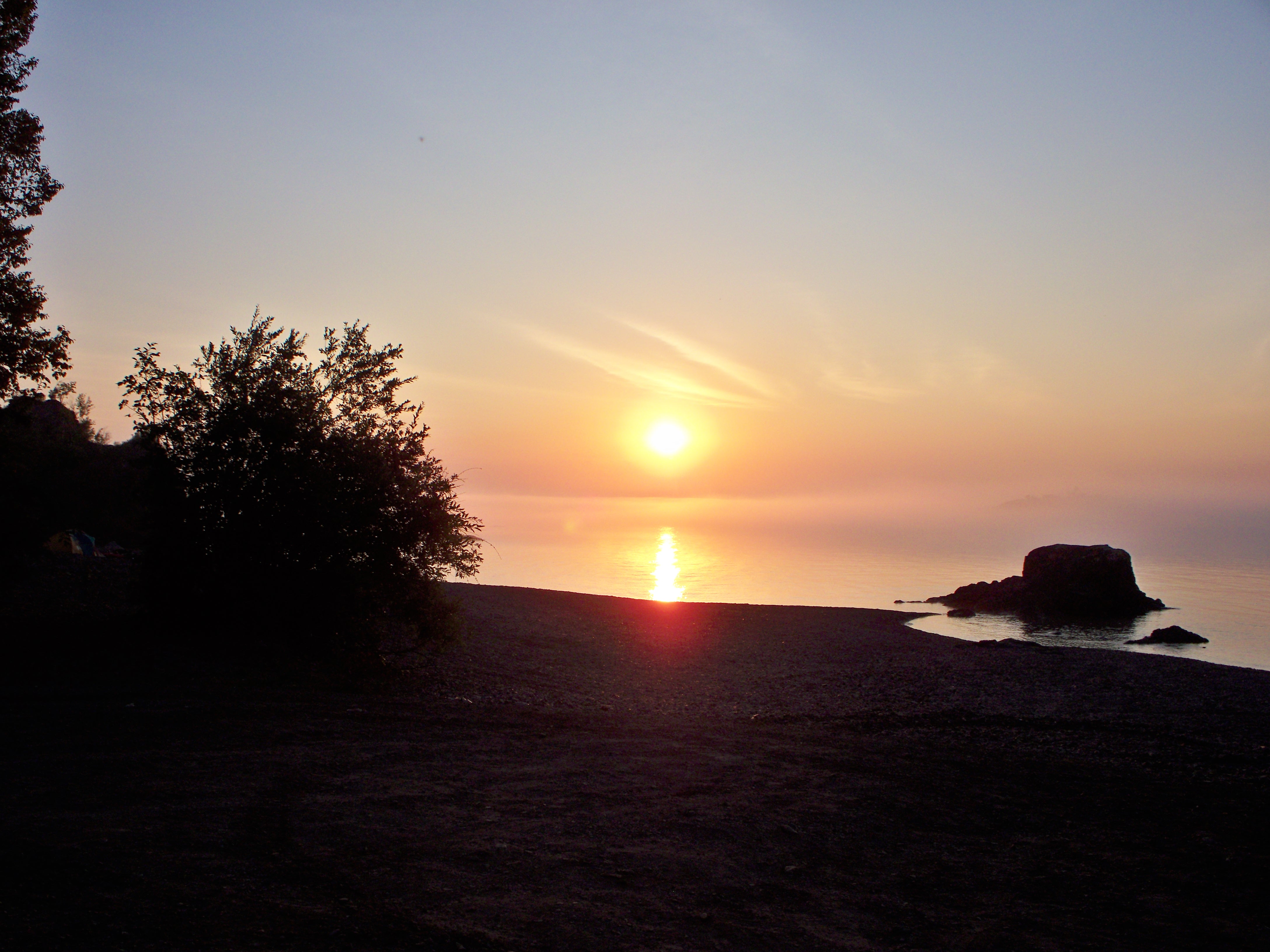 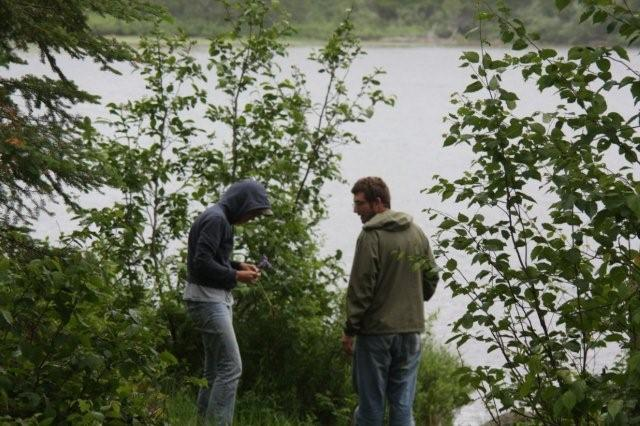 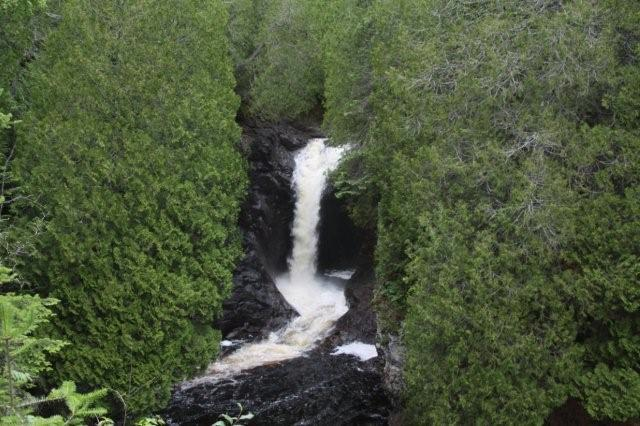 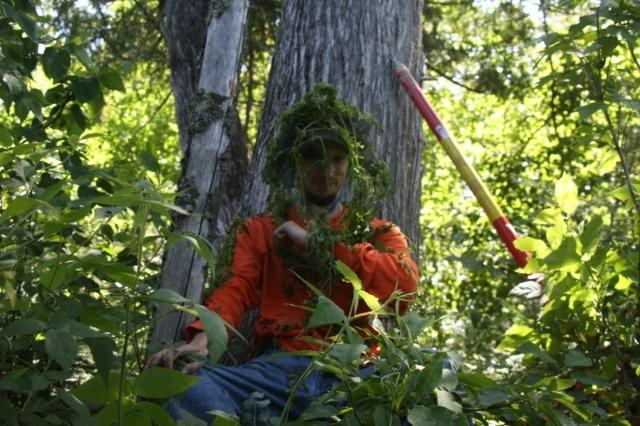 Dan Woitella AKA “Sticky Willy”
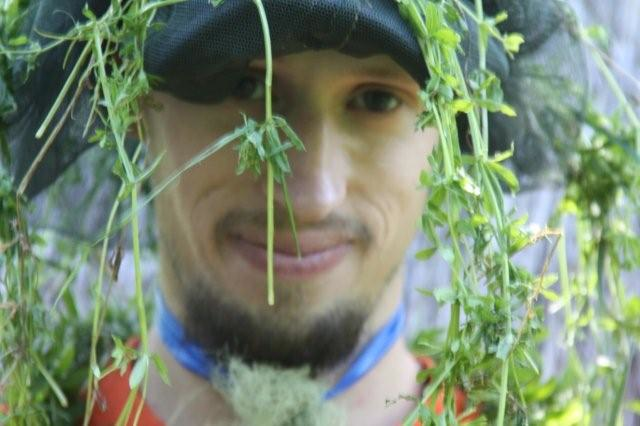 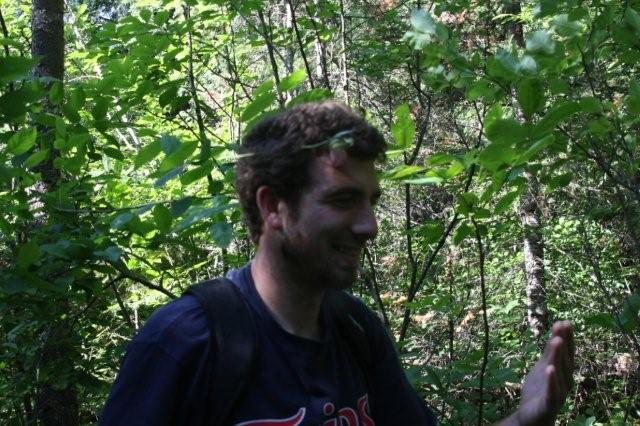 Monotropa uniflora
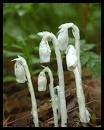 References & Acknowledgements
Thank You Dr. Stockram  for the job hook up!
Pictures from Nikki Walters, Dan Woitella, Brittany Wedgewood.
FIA info pulled from  http://fia.fs.fed.us/program-features/
MN Map from maps.com
Thank you Dr. Pemble for sparking my interest